The Two Sides of Elijah
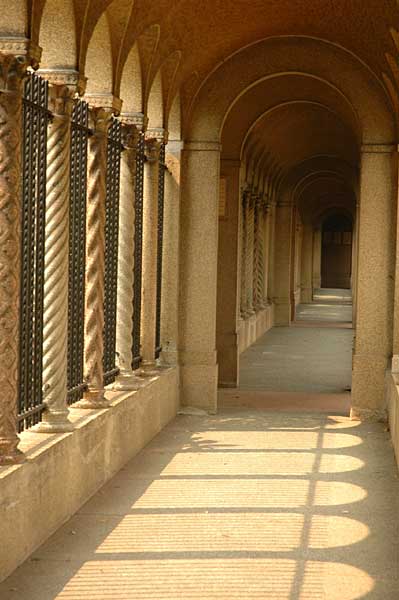 Elijah
Elijah & Moses were at 	the transfiguration of 	Christ
The first person raised 	from the dead was 	through the hands of 	Elijah
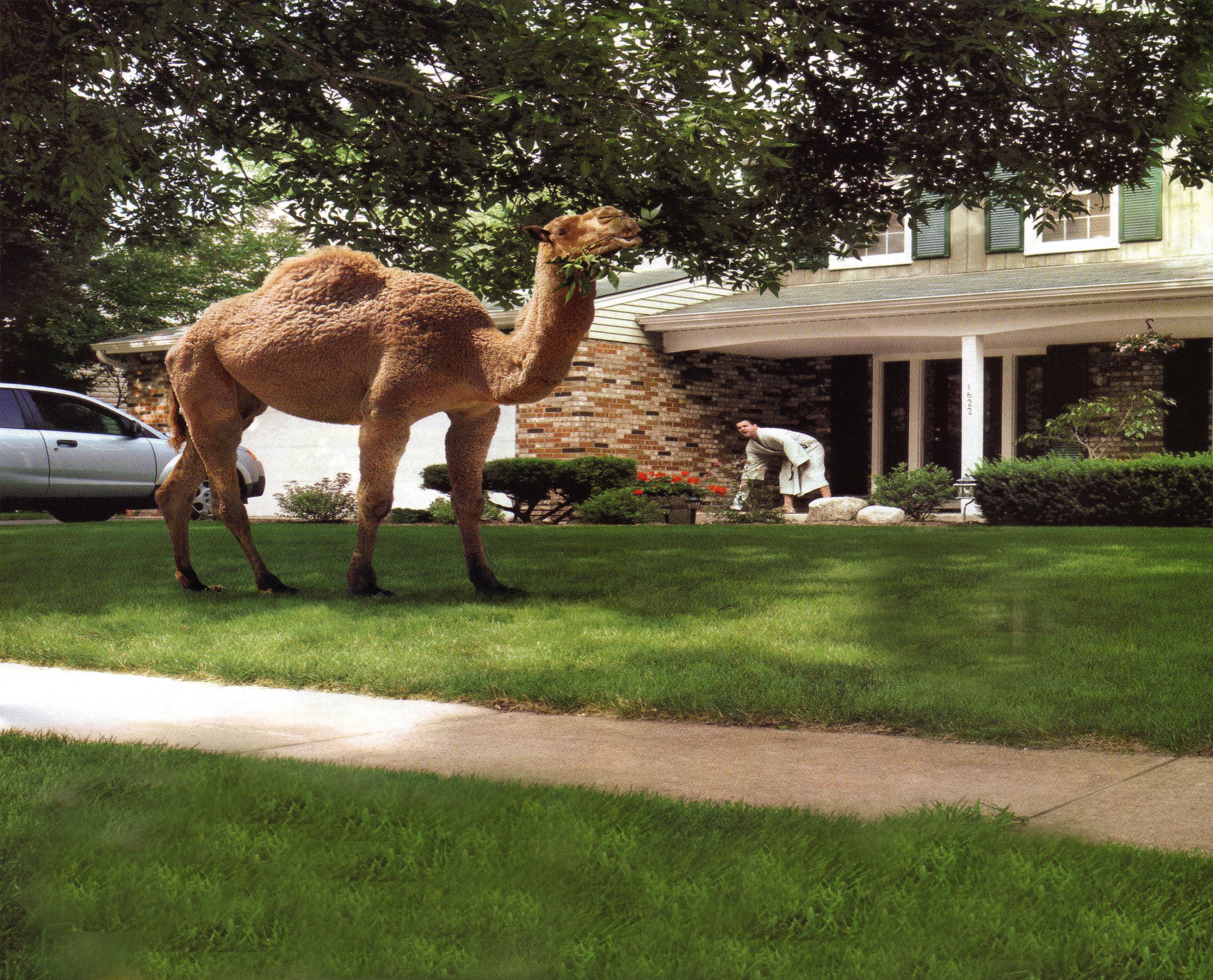 Elijah
James 5:17 “Elijah was a man with a 	nature like ours…”
NIV: “He was just like us…”
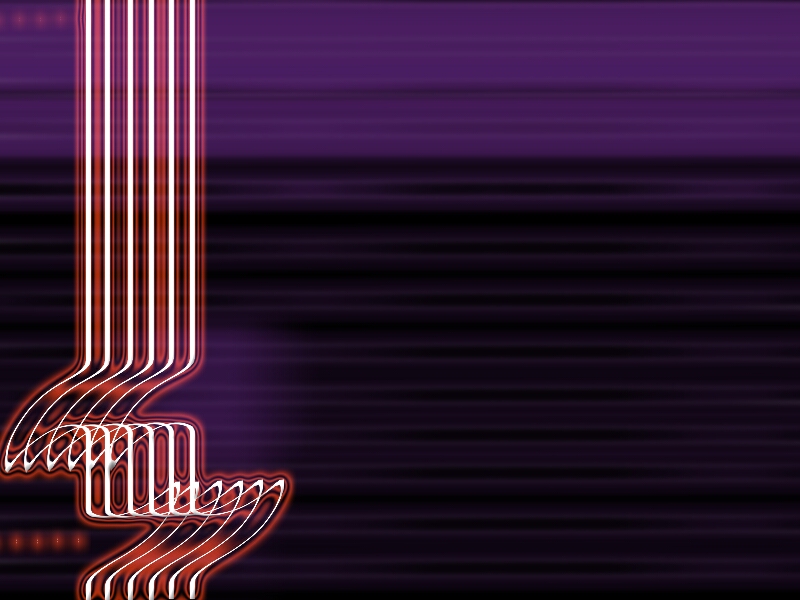 Elijah appeared at a time in Israel’s dark days
Bloodshed, idolatry, assassinations, immorality, conspiracy, deception and cruelty were common
For 6 decades this was the history of Israel
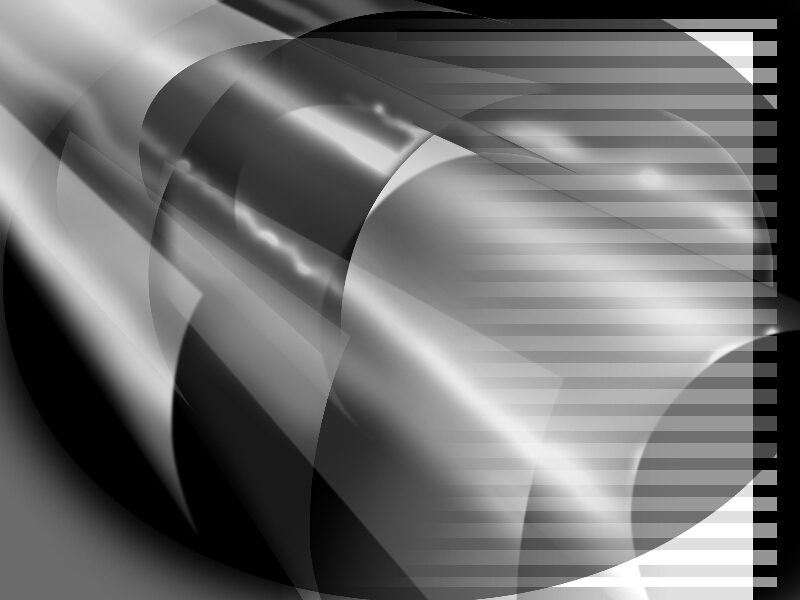 Elijah appeared at a time in Israel’s dark days
Ahab becomes the king, Jezebel the queen
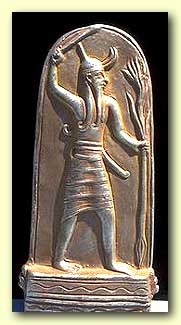 Built idols to Baal
Killed the prophets of God
Supported & promoted the 	prophets of Baal
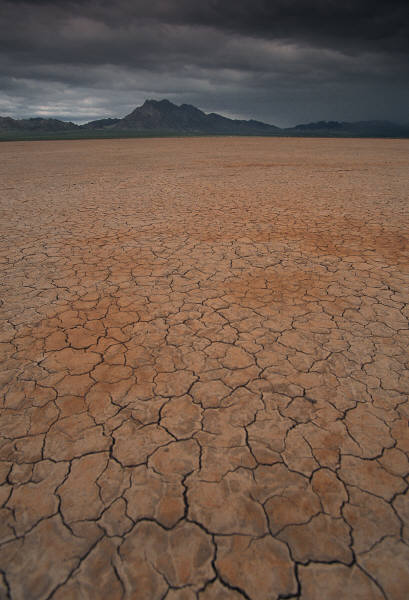 1 Kings 17:1-3 Now Elijah the Tishbite, who was of the settlers of Gilead, said to Ahab, "As the LORD, the God of Israel lives, before whom I stand, surely there shall be neither dew nor rain these years, except by my word.“ And the word of the LORD came to him, saying, "Go away from here and turn eastward, and hide yourself by the brook Cherith, which is east of the Jordan.
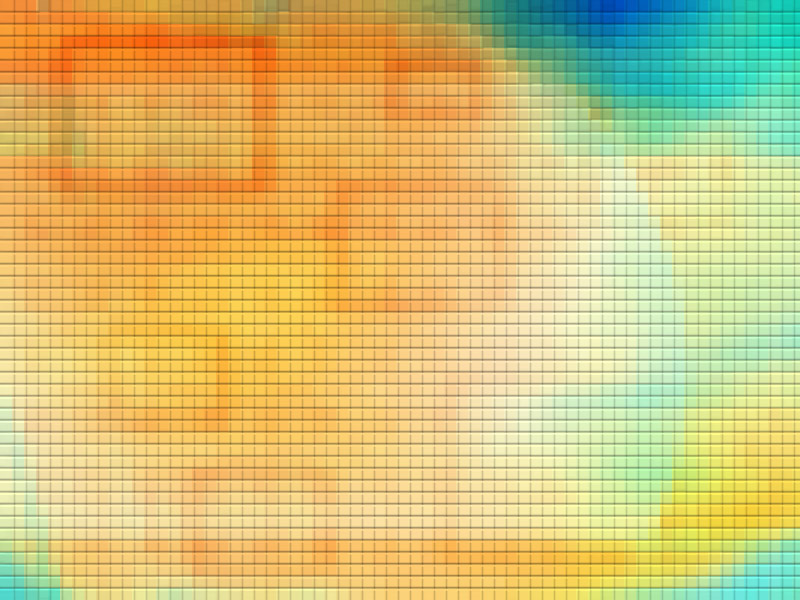 1 Kings 18:1-2 After a long time, in the third year, the word of the LORD came to Elijah: "Go and present yourself to Ahab, and I will send rain on the land.“ So Elijah went to present himself to Ahab. Now the famine was severe in Samaria,
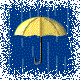 1 Kings 18:17-19 And it came about, when Ahab saw Elijah that Ahab said to him, "Is this you, you troubler of Israel?" And he said, "I have not troubled Israel, but you and your father's house have, because you have forsaken the commandments of the LORD, and you have followed the Baals. "Now then send and gather to me all Israel at Mount Carmel, together with 450 prophets of Baal and 400 prophets of the Asherah, who eat at Jezebel's table."
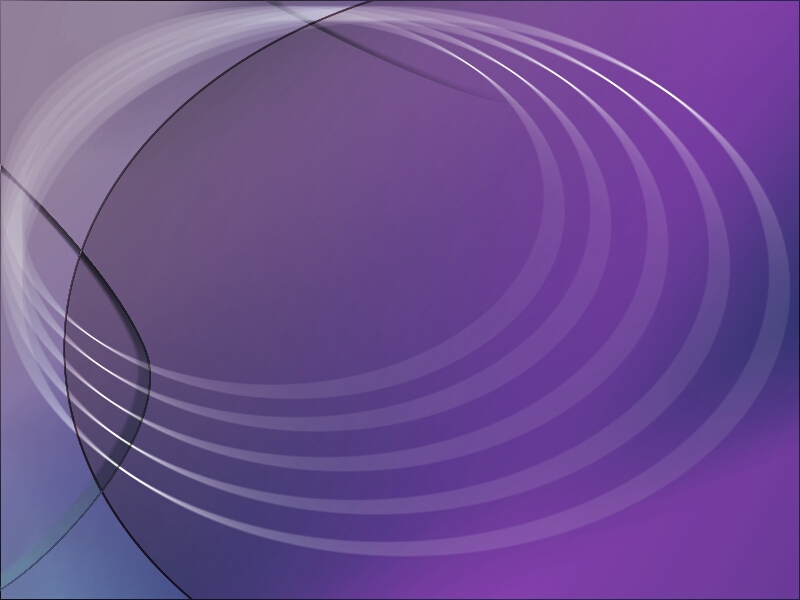 The Chapter 18 side of Elijah
Elijah is strong
He is confident
He is a man of action
He knows what to do
He is a man of faith
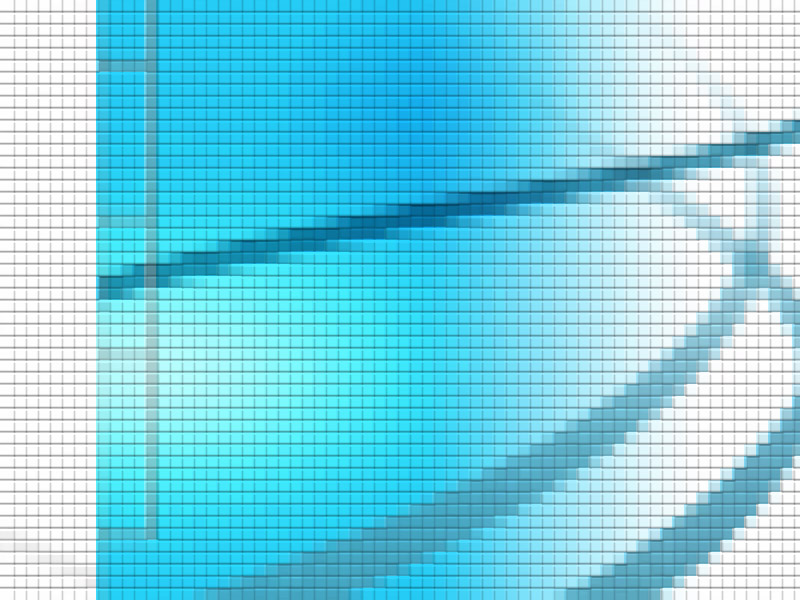 The nation is not like Elijah
18:21 And Elijah came near to all the people and said, "How long will you hesitate between two opinions? If the LORD is God, follow Him; but if Baal, follow him." But the people did not answer him a word.
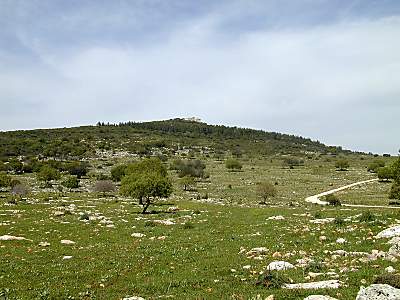 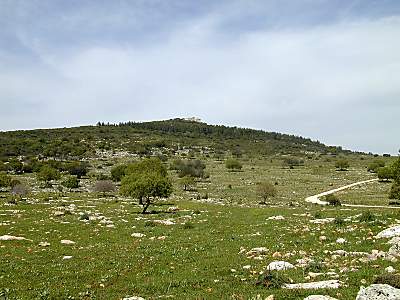 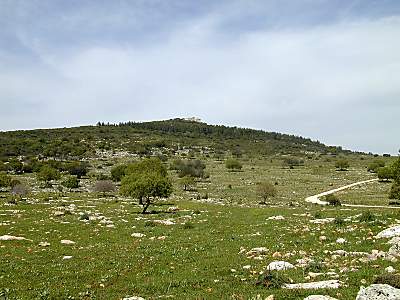 18:23-29 "Now let them give us two oxen; and let them choose one ox for themselves and cut it up, and place it on the wood, but put no fire under it; and I will prepare the other ox, and lay it on the wood, and I will not put a fire under it. "Then you call on the name of your god, and I will call on the name of the LORD, and the God who answers by fire, He is God." And all the people answered and said, "That is a good idea."
18:23-29 So Elijah said to the prophets of Baal, "Choose one ox for yourselves and prepare it first for you are many, and call on the name of your god, but put no fire under it." Then they took the ox which was given them and they prepared it and called on the name of Baal from morning until noon saying, "O Baal, answer us." But there was no voice and no one answered. And they leaped about the altar which they made.
18:23-29 And it came about at noon, that Elijah mocked them and said, "Call out with a loud voice, for he is a god; either he is occupied or gone aside, or is on a journey, or perhaps he is asleep and needs to be awakened." So they cried with a loud voice and cut themselves according to their custom with swords and lances until the blood gushed out on them.  And it came about when midday was past, that they raved until the time of the offering of the evening sacrifice; but there was no voice, no one answered, and no one paid attention.
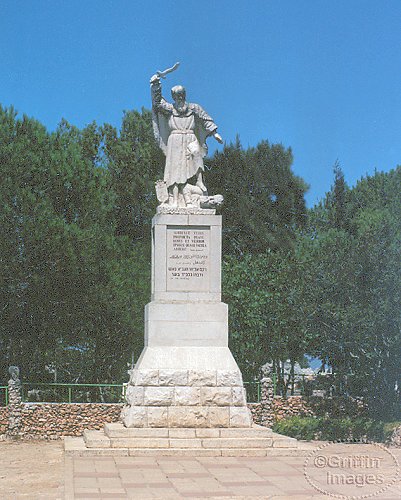 Elijah does three remarkable things
Repaired the broken 	altar of God (30)
He made a 	separation (32)
He prayed (36-40)
The contrast is stunning
The response was immediate
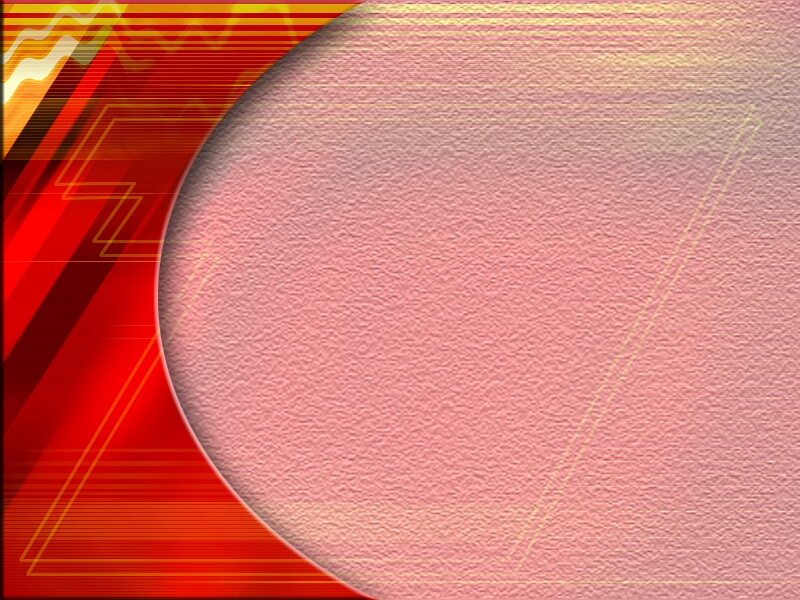 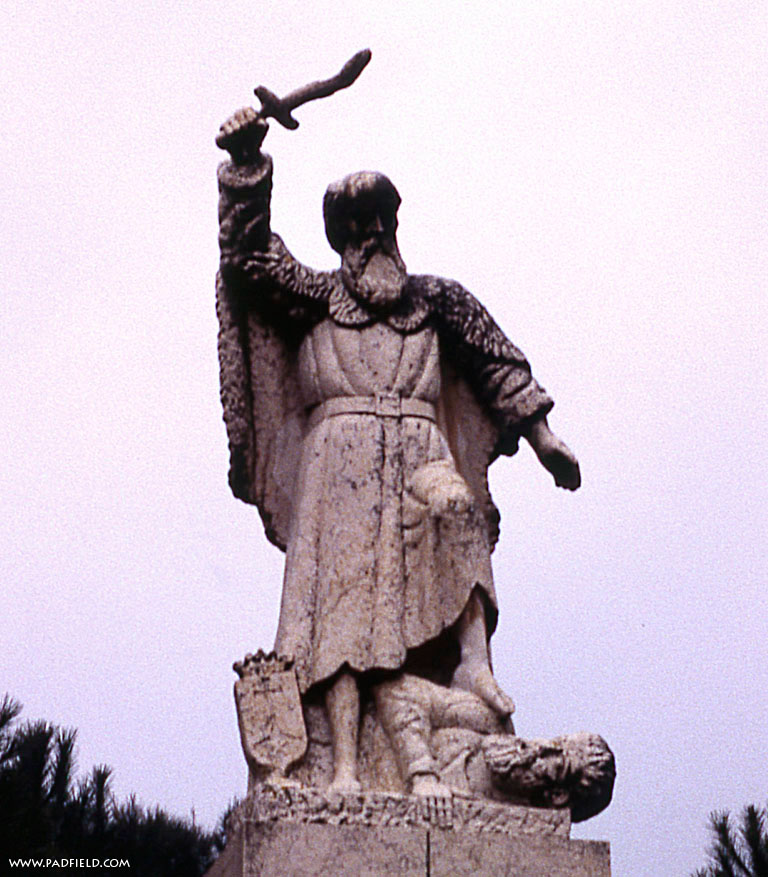 18:39 When all the people saw this, they fell prostrate and cried, "The LORD--he is God! The LORD--he is God!“
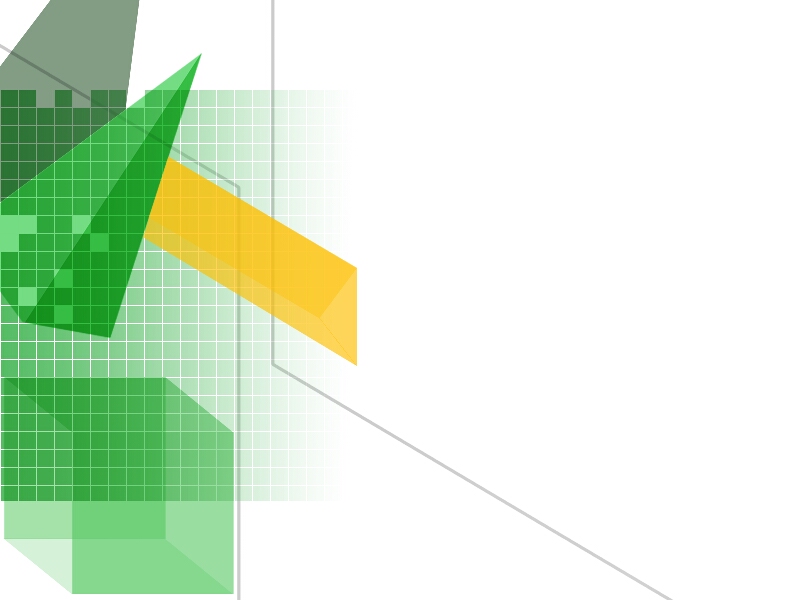 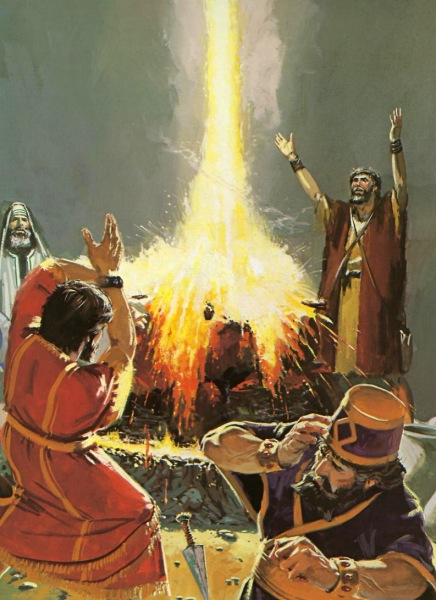 We want to be like this
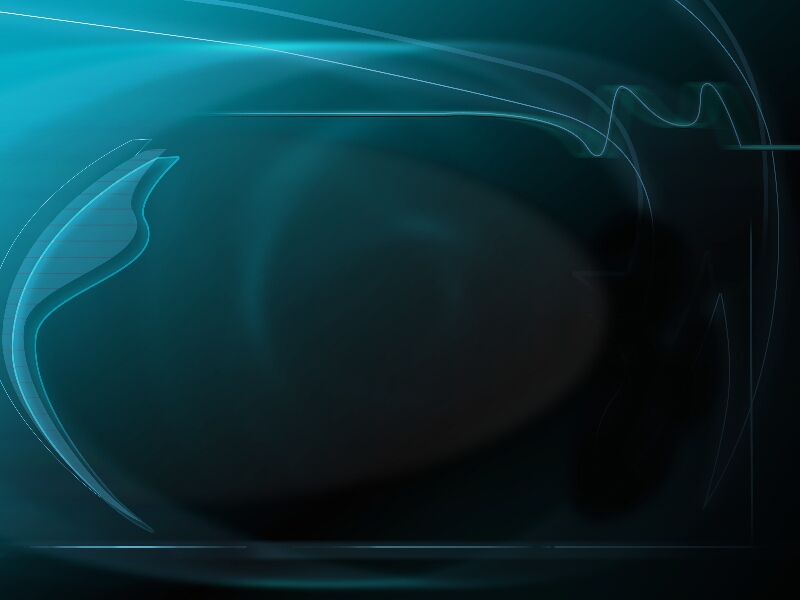 The chapter 19 side of Elijah
His confidence is gone
The sure answers are not there
Darkness and despair has replaced the 	great feelings.
Instead of being on a mountain top, he is 	hiding in a cave
19:1-9 Now Ahab told Jezebel all that Elijah had done, and how he had killed all the prophets with the sword. Then Jezebel sent a messenger to Elijah, saying, "So may the gods do to me and even more, if I do not make your life as the life of one of them by tomorrow about this time."  And he was afraid and arose and ran for his life and came to Beersheba, which belongs to Judah, and left his servant there. But he himself went a day's journey into the wilderness, and came and sat down under a juniper tree;
19:1-9 and he requested for himself that he might die, and said, "It is enough; now, O LORD, take my life, for I am not better than my fathers."  And he lay down and slept under a juniper tree; and behold, there was an angel touching him, and he said to him, "Arise, eat."  Then he looked and behold, there was at his head a bread cake baked on hot stones, and a jar of water. So he ate and drank and lay down again.
19:1-9 And the angel of the LORD came again a second time and touched him and said, "Arise, eat, because the journey is too great for you." So he arose and ate and drank, and went in the strength of that food forty days and forty nights to Horeb, the mountain of God. Then he came there to a cave, and lodged there; and behold, the word of the LORD came to him, and He said to him, "What are you doing here, Elijah?"
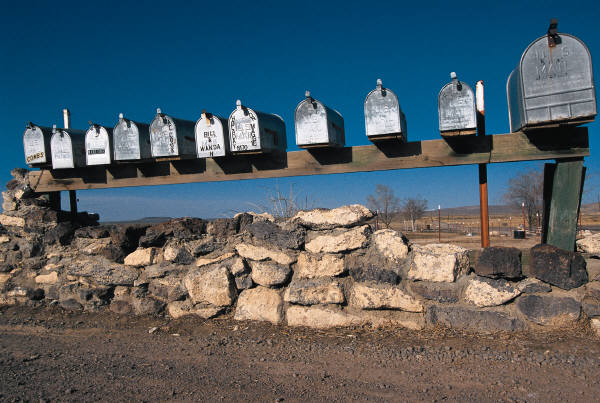 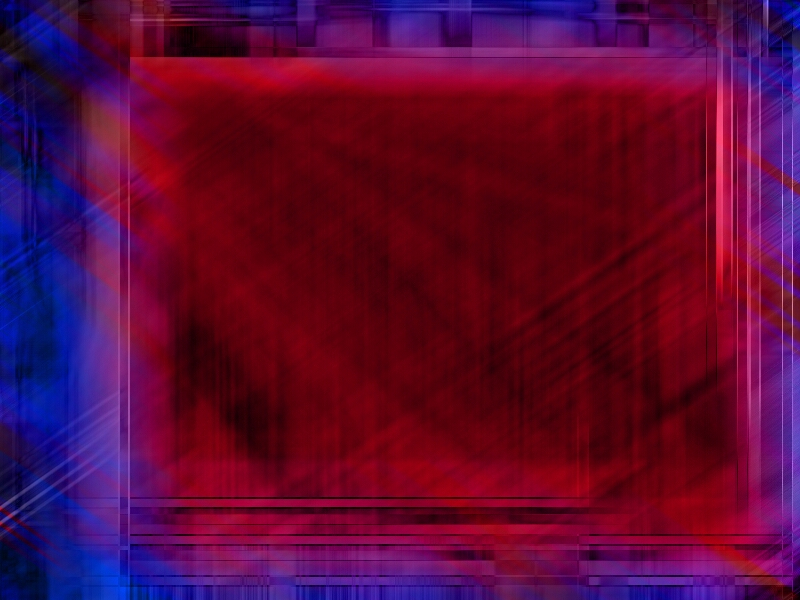 His Discouragement
Came after a mighty victory
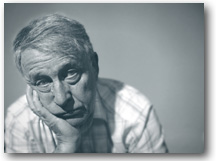 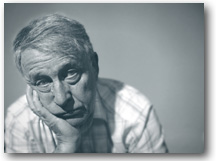 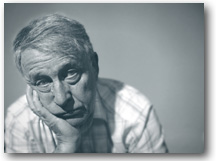 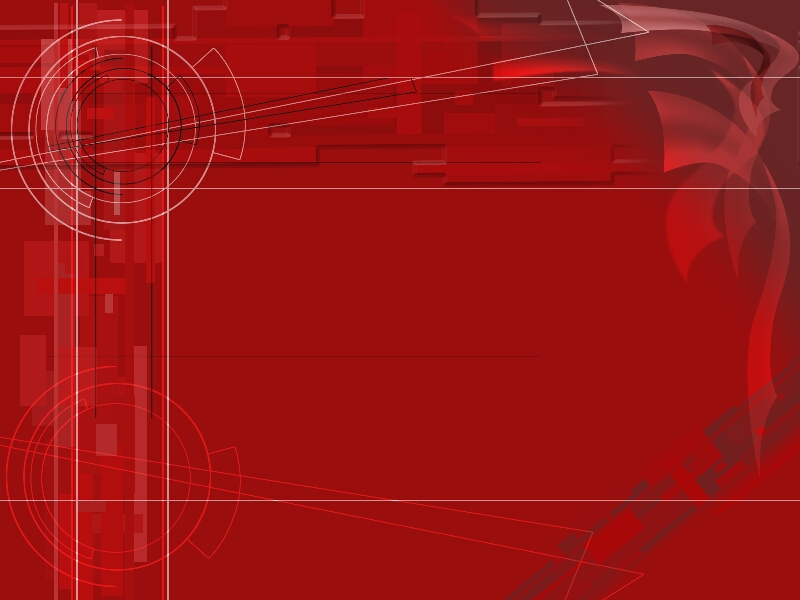 JAMA: “More suffering caused by depression than any other single disease known to man.”
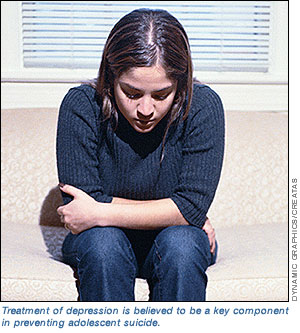 World Health Organization: “Depression will be the leading cause of disability in the developing world by 2020.”
How many have walked away from a marriage and how many have walked away from the Lord, because they were discouraged?
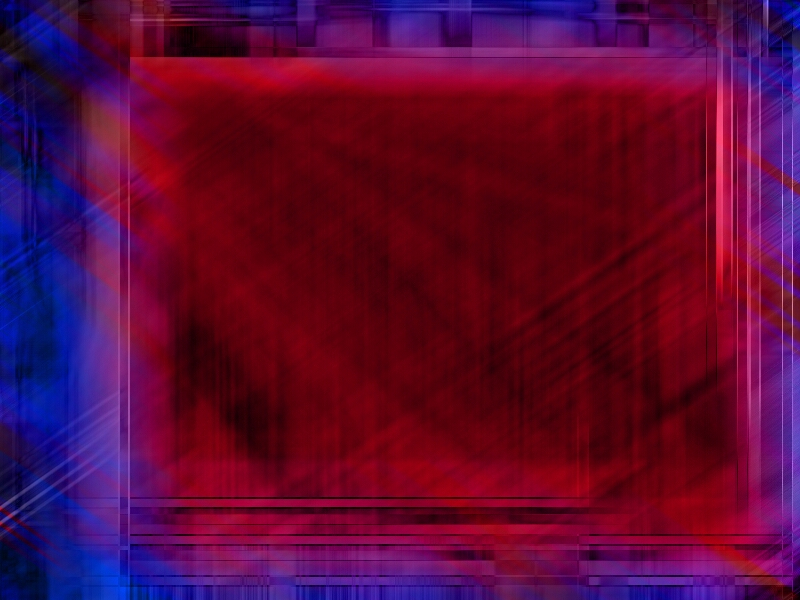 His Discouragement
Came after a mighty victory
Caused him inability to deal with a crisis
Feelings of failure
Desire to quit
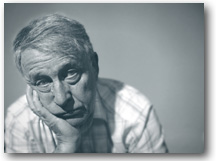 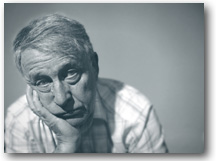 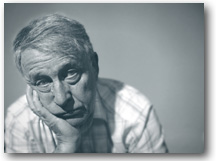 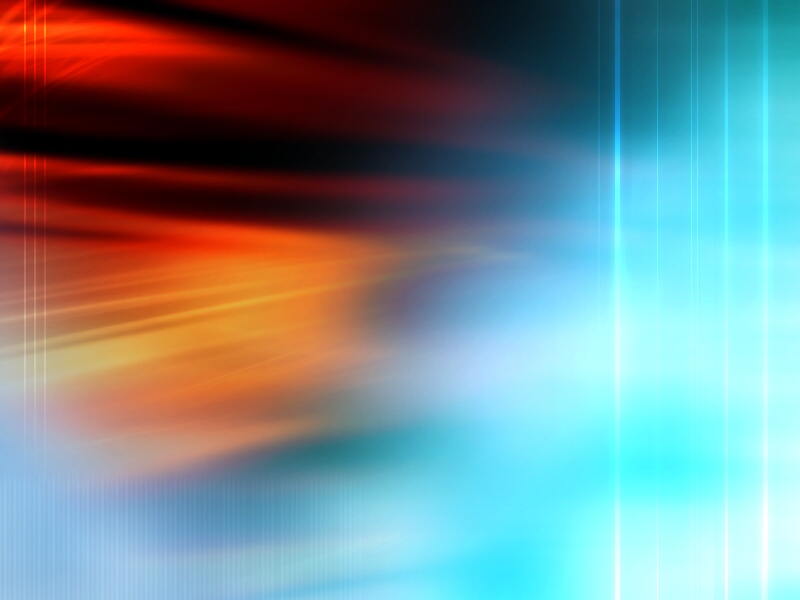 A pessimist is one who feels bad when he feels good for fear he’ll fear worse when he feels better.”
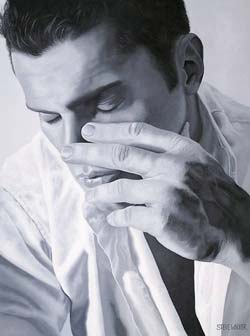 A pessimist is one who smells the flowers and looks around for the coffin.
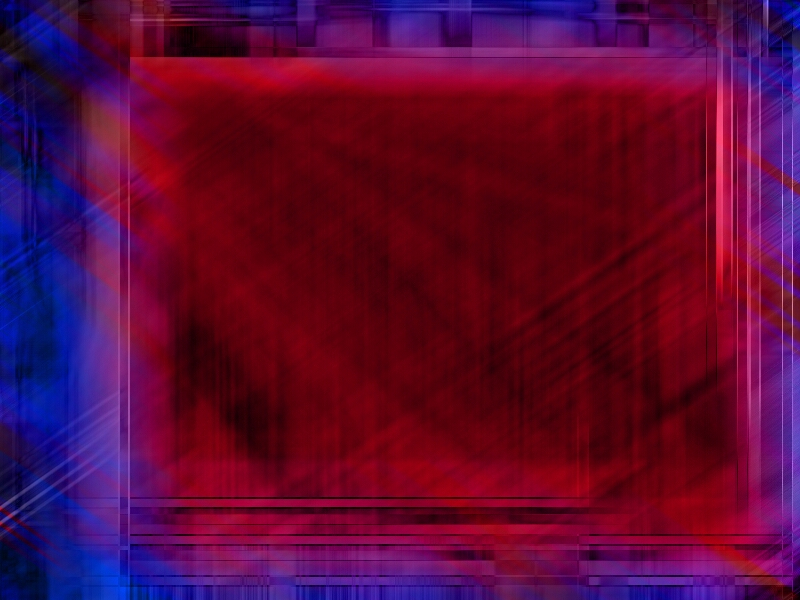 His Discouragement
Came after a mighty victory
Caused him inability to deal with a crisis
Feelings of failure
Desire to quit
Led to isolation
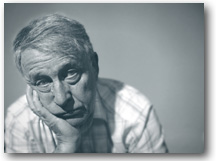 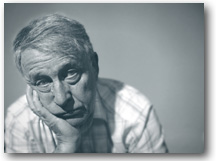 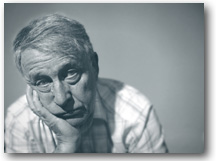 Chapter 18
Chapter 19
Stand up, stand up for 	Jesus
Does Jesus care?
Soldiers of Christ arise
When my love for Christ 	grows weak…
Dare to stand like 	Joshua
When the way groweth drear…
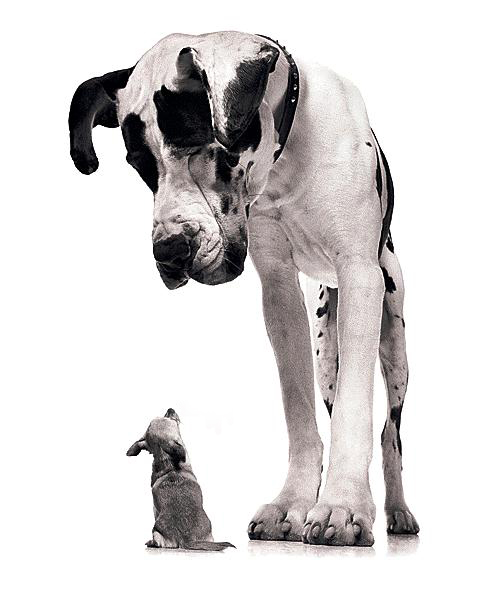 All of us want to be the 	Elijah of chapter 18
That is not realistic
The God who sent Elijah in chapter 18, came looking for him in chapter 19
God will not abandon you because you are not having a chapter 18 day
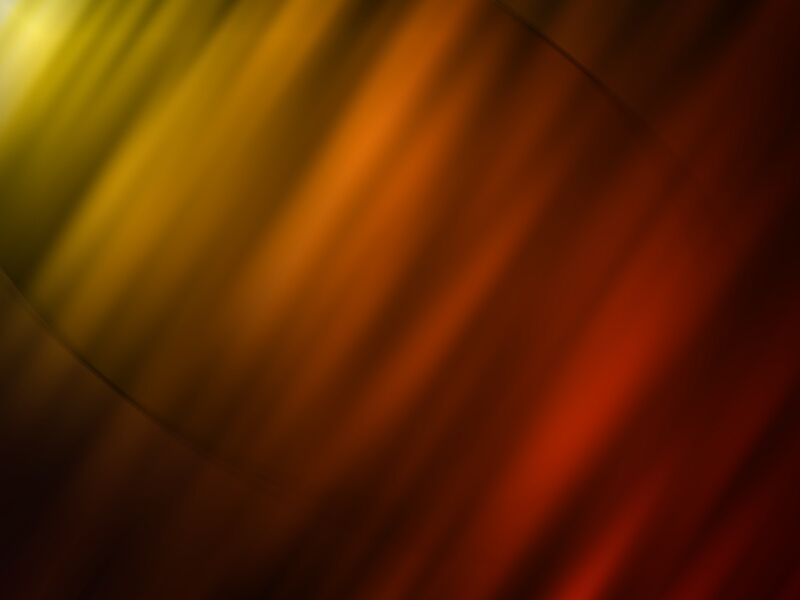 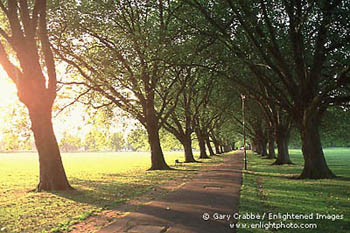 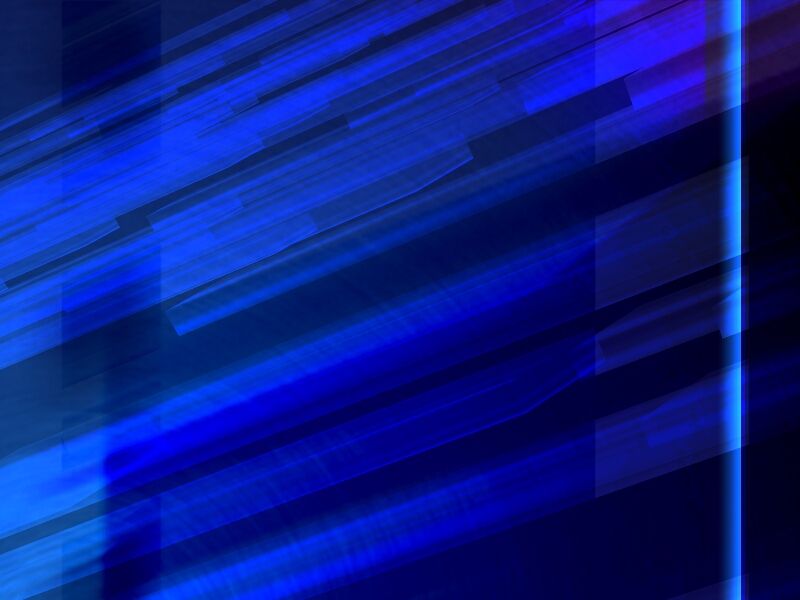 God came to Elijah in a gentle breeze
Discouraged people do not need to be beat 	up verbally
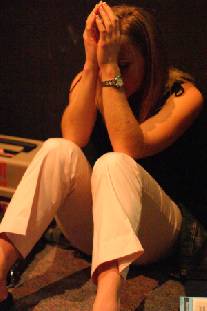 Discouraged people do not need 	cheap solutions
They do not need to be made fun 	of, nor threatened
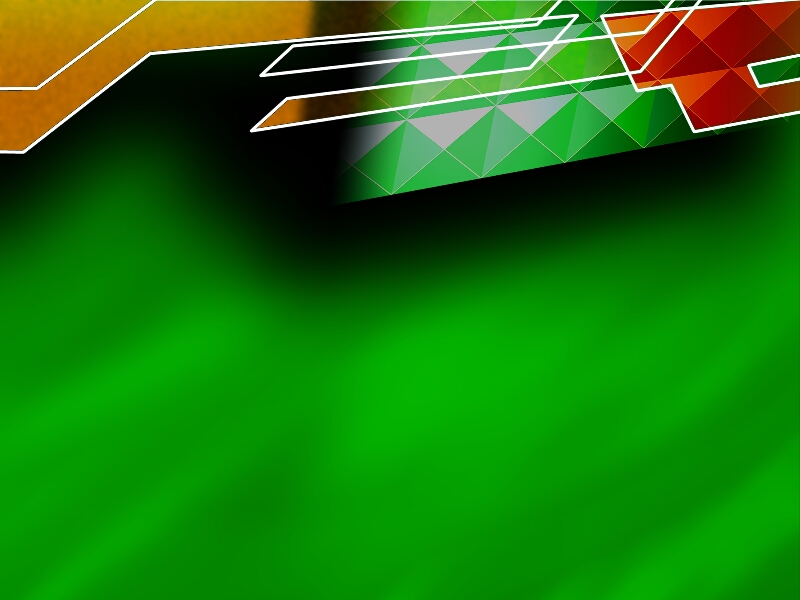 1 Pet 5:7 casting all your anxiety upon Him, because He cares for you.
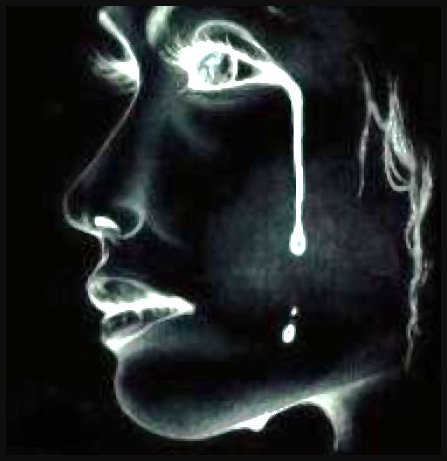 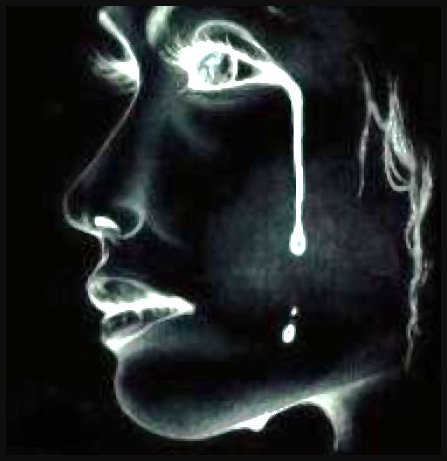 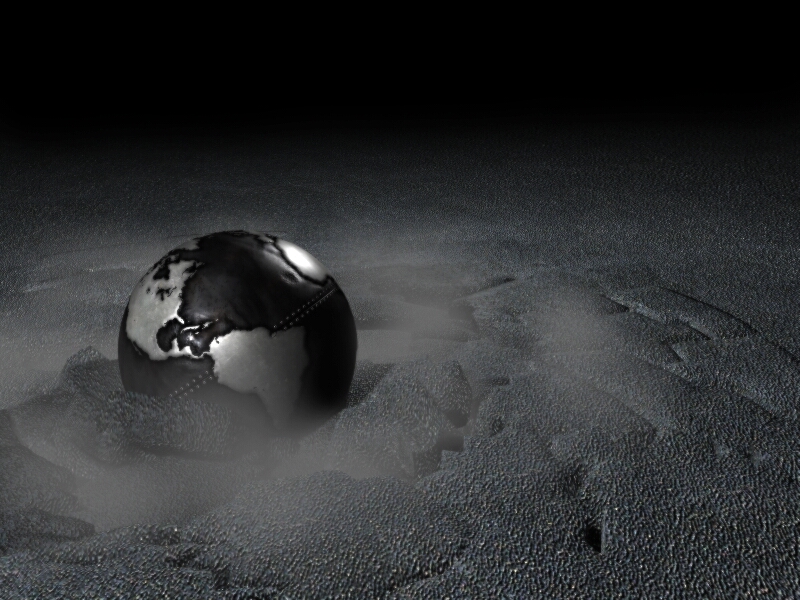 Notice what God does for Elijah
Leave the cave and take care of yourself
Search his heart
To get busy in the work of the kingdom
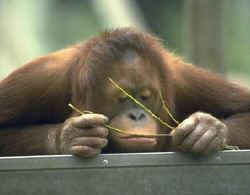 To believe Him
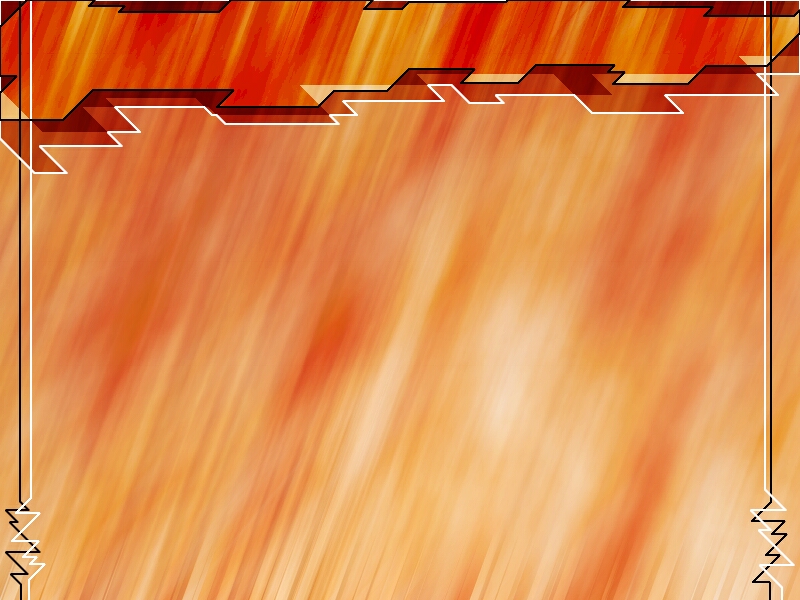 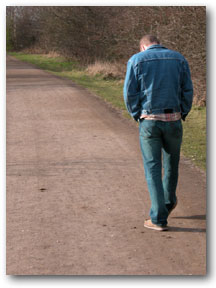 The God who calls you to fight the battle is also the one that will be at your side when you are wounded or simply do not feel like going to fight.
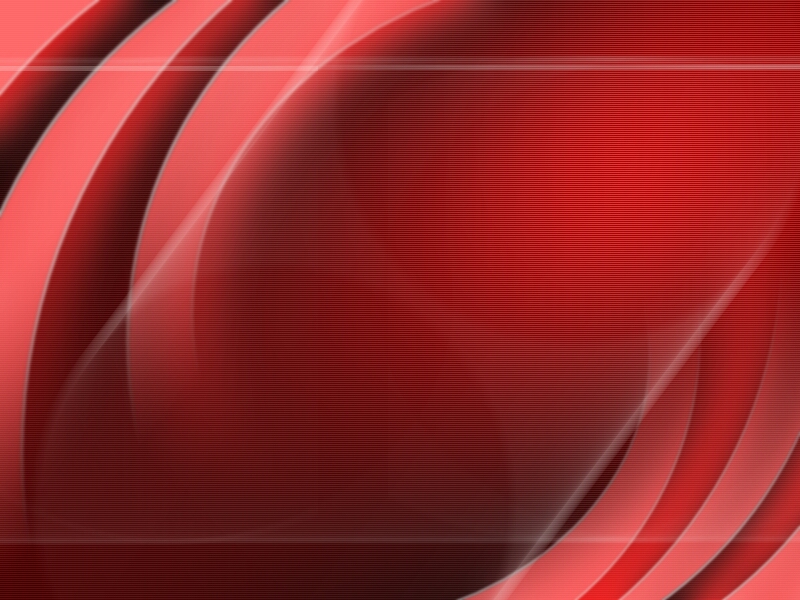 Ps 34:18 The LORD is near to the brokenhearted, And saves those who are crushed in spirit.
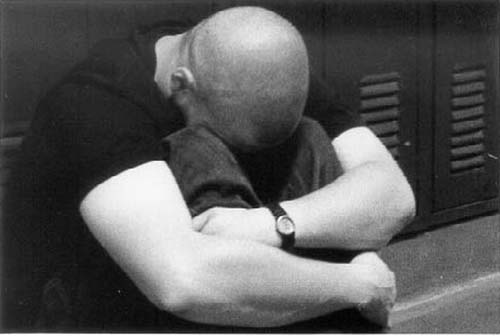 Ps 147:1-6 Praise the LORD! For it is good to sing praises to our God; For it is pleasant and praise is becoming.  The LORD builds up Jerusalem; He gathers the outcasts of Israel. He heals the brokenhearted, And binds up their wounds.  He counts the number of the stars; He gives names to all of them. Great is our Lord, and abundant in strength; His understanding is infinite. The LORD supports the afflicted; He brings down the wicked to the ground.
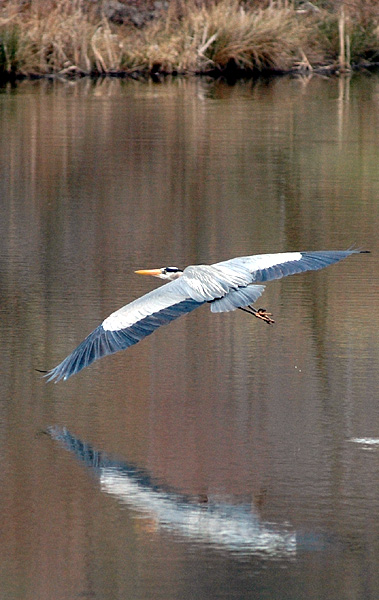 Chapter 18
Chapter 19
Chapter 18 will get you through the chapter 19’s of your life.
Chapter 19 reminds us that we need help…we need each other... But mostly, we need Jesus
Without chapter 18 – we crumble and we fail
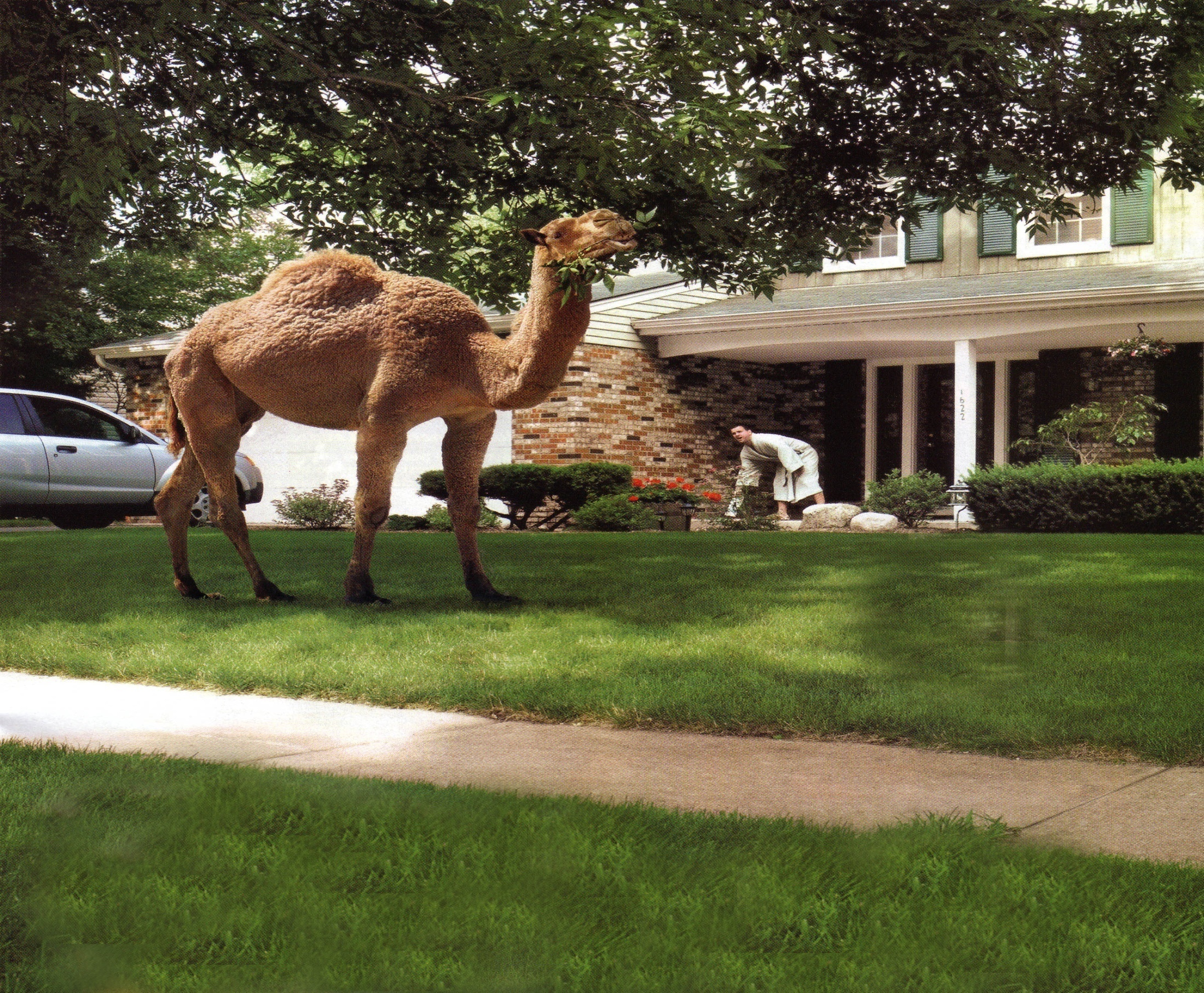 Elijah
“He was just like us…”